Erfaringsbaseret Læring –
Kolbs læringscirkel
David A.
Kolb
www.forklarmiglige.dk
Amerikansk forsker i læringsmetoder
Født i USA 1939
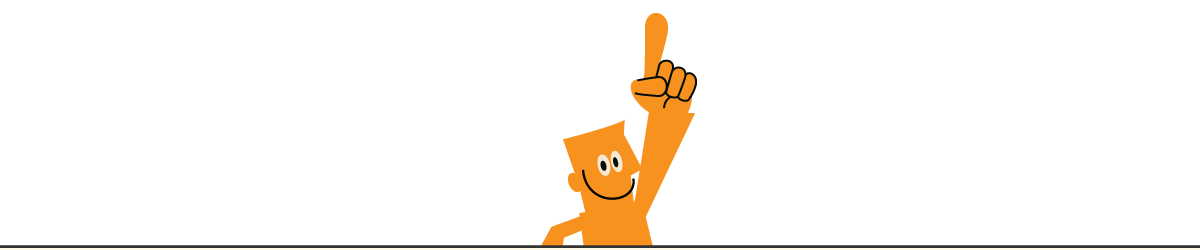 Kolbs læringscirkel
Erfaring
Aktiviteter og Eksperimenter
Refleksioner og Eftertænksomhed
Begrebsdannelse
Mere på:



www.forklarmiglige.dk
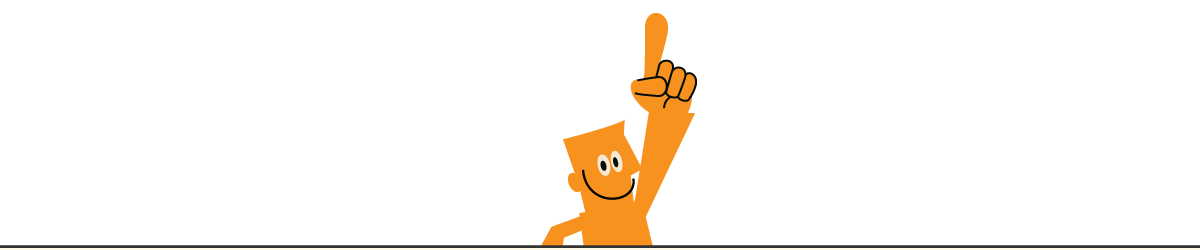